THE HIRING PROCESS
Dr. Gerald (Jere) Witmer
Personnel PIL Facilitator / CTDSL
Gerald.witmer@comcast.net
THE REALITY…over 14 years
State Representative’s wife
JSC member’s wife 
RMCTC classified employee
Immediate family member of current employee (wife, son, daughter)
JSC member
Current teacher…certified to teach in program with vacancy
JSC member’s child
Sponsoring district board member
Friends of JSC members
Friend of the superintendent
THE HIRING PROCESS
Establish the Vacancy – accept resignation/approve 
       new position

Post/Advertise Vacancy and Collect Applications


Candidate Screening


Interviewing and Selection


Approval to Hire
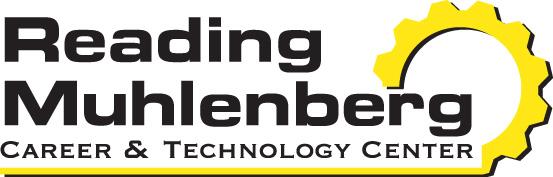 3
APPROVAL TO FILL POSITION
Position Description 
Develop/Review and Update  
Opportunity for change…leverage it!
Establish Justification
Anticipate questions from both the superintendents and JSC members regarding the need for the position
Obtain approval for NEW position or to fill VACANCY from the Joint School Committee
Communicate the Interview process
Salary considerations
Timeline
POST/ADVERTISE VACANCY AND COLLECT APPLICATIONS
Review School Policy, Procedures and Past Practices
Creating New Positions
Political Patronage and Favoritism
“Completed” Application
Background Checks
Nepotism
Personal Attributes
Interview Committee Membership
Develop/Review/Update “Notice of Vacancy” 
Post Internally
Advertise Externally
CANDIDATE SCREENING
Review applications and develop “yes” and “no” piles
Identify candidates who may have “personal” connections
Reference(s) from influential individuals
Personal contact from influential individuals made on behalf of candidate
Occupational Advisory Committee Members
Influential school/community members
Identify up to (12) twelve candidates?
Include ALL those identified with “personal” connections to the Center provided they meet the requirements for the position
INTERVIEWING AND SELECTION
Establish interviewing committee(s)
Establish a timeline for interviews
Conduct interviews:
Introductory (First) Interview (1/2 hour)
Interview Committee –
(2) Administrators
Discovery…
Personality
Motivation
Professionalism
Life/Work experience
Short…5 questions…conversation
Number of Candidates to move on (6)
INTERVIEWING AND SELECTION
Second Round Interview (60 minutes)
Interview Committee
Administration, teacher(s), counselor, JSC member, OAC member
Review interview timeline, salary range, benefits, certification requirements, and provide opportunity to ask questions before starting
Ask 20 questions
Allow for questions before leaving
Complete rating sheets
Response to questions
Personal characteristics
Select 3 finalists for the third/final round
INTERVIEWING AND SELECTION
Third Round Interview (90 minutes)
Interview Committee
Administration only
Process:
Opportunity for questions from the candidate
Teach a sample lesson on content provided by the committee (no technology)
Ask 10 questions
Tour classroom – write reflection 
Write a sample letter 
Complete rating sheets
Select candidate
Check references
Offer employment…CONTINGENT upon JSC approval
Maintain documentation
CONSIDERATIONS…
Increase the number of “touches” you have with candidates
Create a comfortable environment for candidates
Have one person ask all the questions of all candidates
Ask questions that:
Require the candidate to reflect…we want reflective teachers!
Require the candidate to respond to scenarios…we want good decision-makers!
Allow insight into the ability of the candidate to manage issues in their employment…teachers today must be outstanding managers with everything we ask them to do!
Allow interview committee members the opportunity to ask follow-up questions or for further clarification
All applicants receive a thank you letter…every candidate interviewed receives a phone call (timely)
QUESTION AND ANSWER
gerald.witmer@comcast.net